Федеральное государственное автономноеобразовательное учреждениевысшего профессионального образования«СИБИРСКИЙ ФЕДЕРАЛЬНЫЙ УНИВЕРСИТЕТ» Институт фундаментальной биологии и биотехнологииКафедра медицинской биологии
Баланс про- и противовоспалительных цитокинов при механической желтухе

Выполнила:                Булатова Л.В. ББ12-05м
Проверила:                                Суковатая И.Е.

Красноярск 2013
Актуальность
Механическая желтуха является  осложнением у 40% больных с желчнокаменной болезнью и у всех больных с опухолевым поражением желчных путей

Количество заболевших удваивается каждое десятилетие

При прогрессировании заболевания развиваются воспалительные и инфекционные процессы, утяжеляющие состояние больных
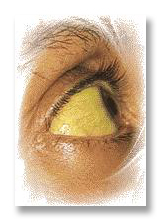 Результатом прогрессирования МЖ является развитие воспалительных и инфекционных состояний. 

Воспаление, возникающее при МЖ значительно утяжеляет состояние больных и способствует более быстрому развитию печеночной комы.

Судить о наличии и степени воспалительного процесса можно по балансу про- и противовоспалительных цитокинов
[Speaker Notes: http://pmarchive.ru/laparoskopicheskaya-xolecistektomiya/ - численность заболевших]
Цель работы: 
Изучение баланса про- и противовоспалительных цитокинов.

Задачи: 
1) определить активность провоспалительных цитокинов (интерлейкины 1,2,6,8, ФНОα, интерферон γ) у больных с МЖ
2) определить активность противоспалительных цитокинов (интерлейкины 4,10, TGFβ) у больных с МЖ
Key worlds:
Obstructive jaundice (механическая желтуха)

Hepatic cytokine (печёночные цитокины)

Interleukin 1,2,4,6,8,10 (Интерлейкин 1,2,4,6,8,10)

TGF β

Interferon γ (Интерферон γ)

Tumor necrosis factor α (Фактор некроза опухоли α)
Publications over time
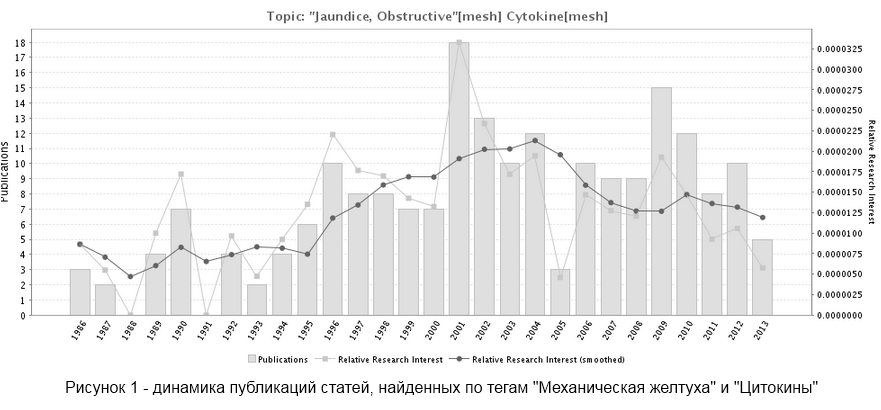 World map
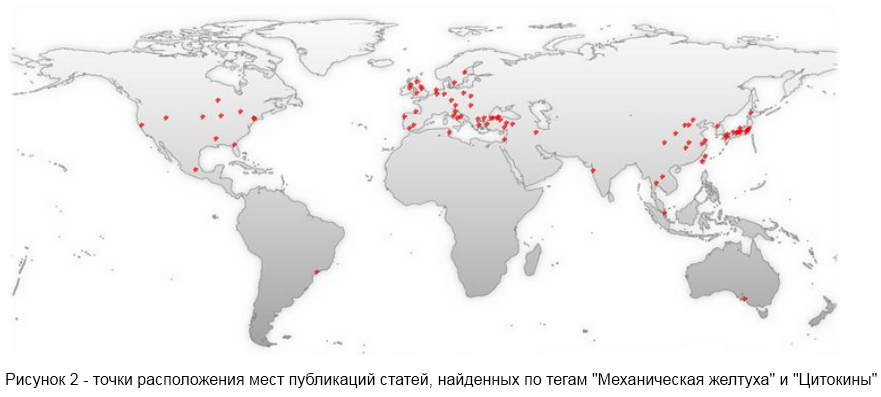 Network of top autors
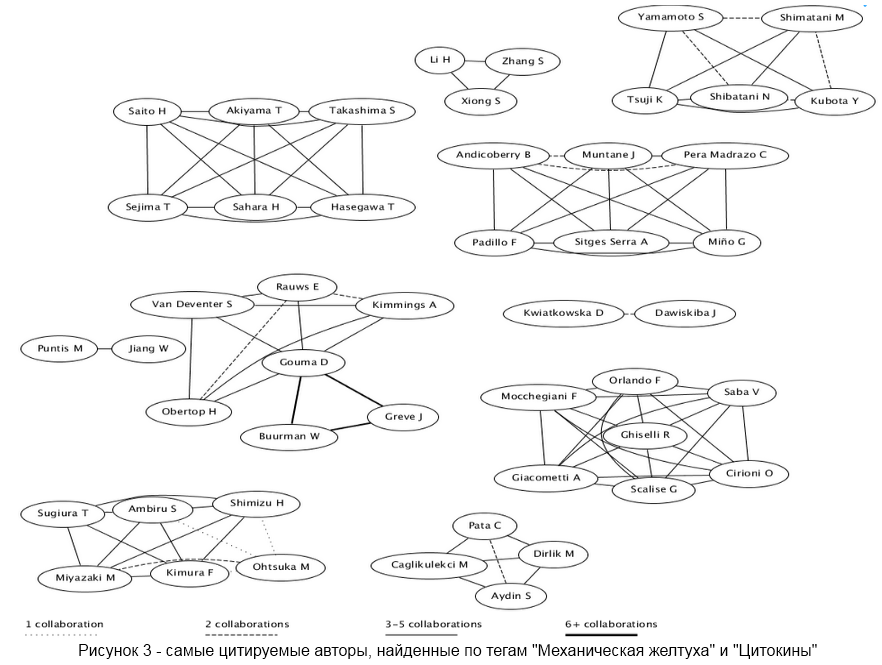 Professor dr. Dirk Gouma
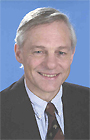 Адрес: Отделение хирургии, Академический медицинский центр, Амстердам, Нидерланды.
Электронная почта: d.j.gouma @ amc.uva.nl
Домашняя страница: http://www.amc.uva.nl

Должность: Председатель, профессор хирургии

Специализация: Хирургическое лечение поджелудочной железы и желчных структур, минимально инвазивная хирургия

Научный интерес:
Патофизиология желтухи и последствия желчных дренирований;
Оценка диагностических стратегий и диагностическая лапароскопия;
Результаты хирургического лечения поджелудочной железы и желчных заболеваний;
Воздействие минимально инвазивной хирургии;
Новые технологические разработки.

Количество публикаций: 786, Impact points: 2 936.90
Professor dr.  Leslie H. Blumgart
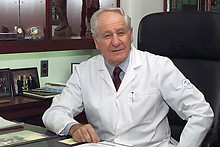 Адрес: Онкологический центр Memorial Sloan-Kettering, Нью-Йорк, Нью-Йорк, США.
Телефон: 212-639-5526

Должность: профессор хирургии, главный хирург-онколог;

Специализация:  доброкачественные и злокачественные заболевания печени и желчевыводящих путей, рак поджелудочной железы.

Научный интерес:
Реконструкция желчных путей;
 Хирургическое лечение опухолей желчного пузыря, желчных протоков и печени;
Оценка факторов риска у пациентов, подвергающихся обширным операциям на печени и желчевыводящих путях.

Количество публикаций: 119, Impact points: 593.62
Professor dr. Jw Greve
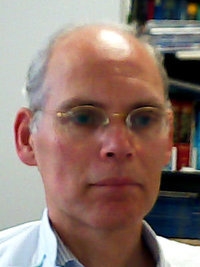 Адрес: Nederlandse Obesitas Kliniek Zuid, Нидерланды.
Личная страница: http://www.researchgate.net/profile/Jw_Greve/

Должность: профессор хирургии, медицинский директор;

Специализация:  доброкачественные и злокачественные заболевания желудочно-кишечные заболевания, бариатрическая хирургия.

Научная деятельность:
Экс-президент Международной федерации хирургии ожирения и метаболических нарушений ( IFSO )
Один из основателей и бывший президент Benelux Association for Bariatric Surgeons ( BABS )
Соучредитель Dutch Society for Metabolic and Bariatric Surgery (DSMBS)
Организатор конгресса 10th world congress of IFSO, сентябрь 2005 , Маастрихт, Нидерланды
Количество публикаций: 152, Impact points: 716.06
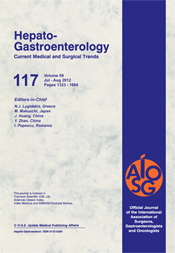 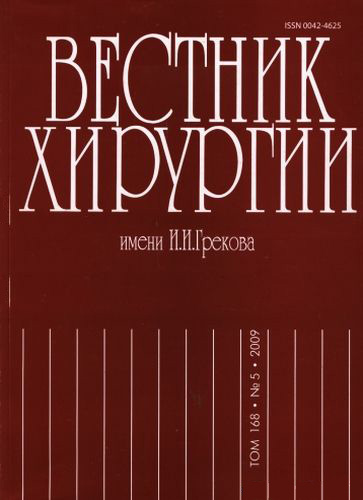 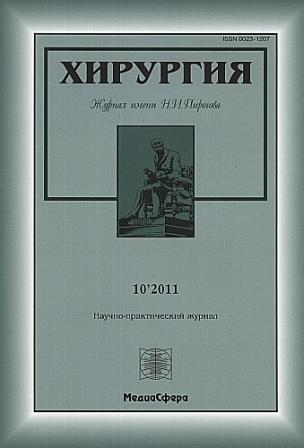 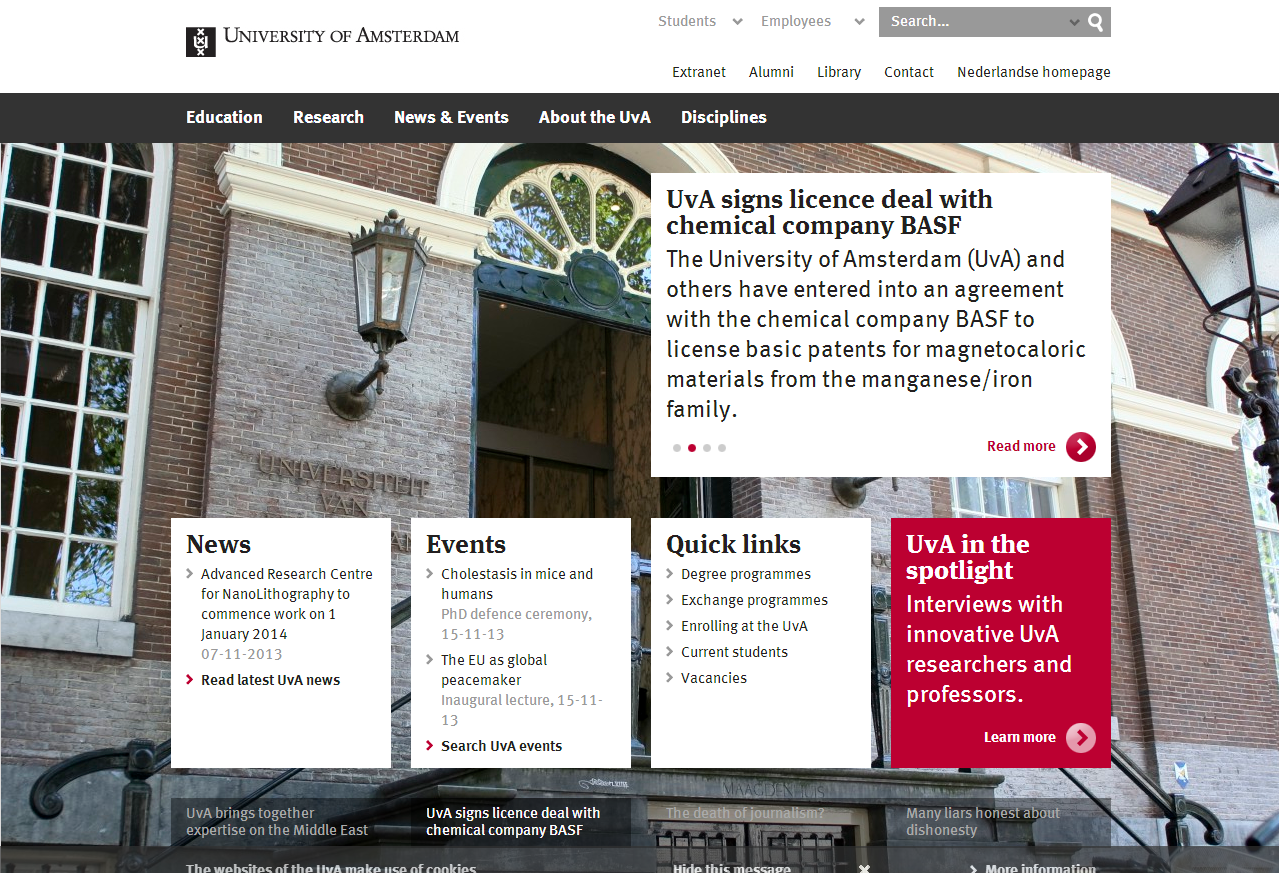 Кафедра медицинской биологии(university of amsterdam)
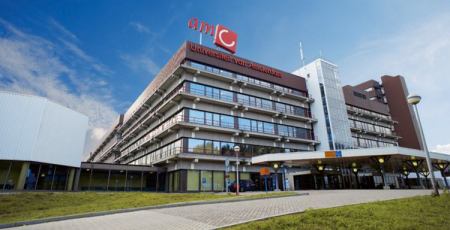 Онкология
Психиатрические и неврологические нарушения
Инфекционные заболевания и иммунология
Кардиоваскулярные расстройства
Эпидемиология
Заболевания кишечника и печени
Нарушения метаболизма
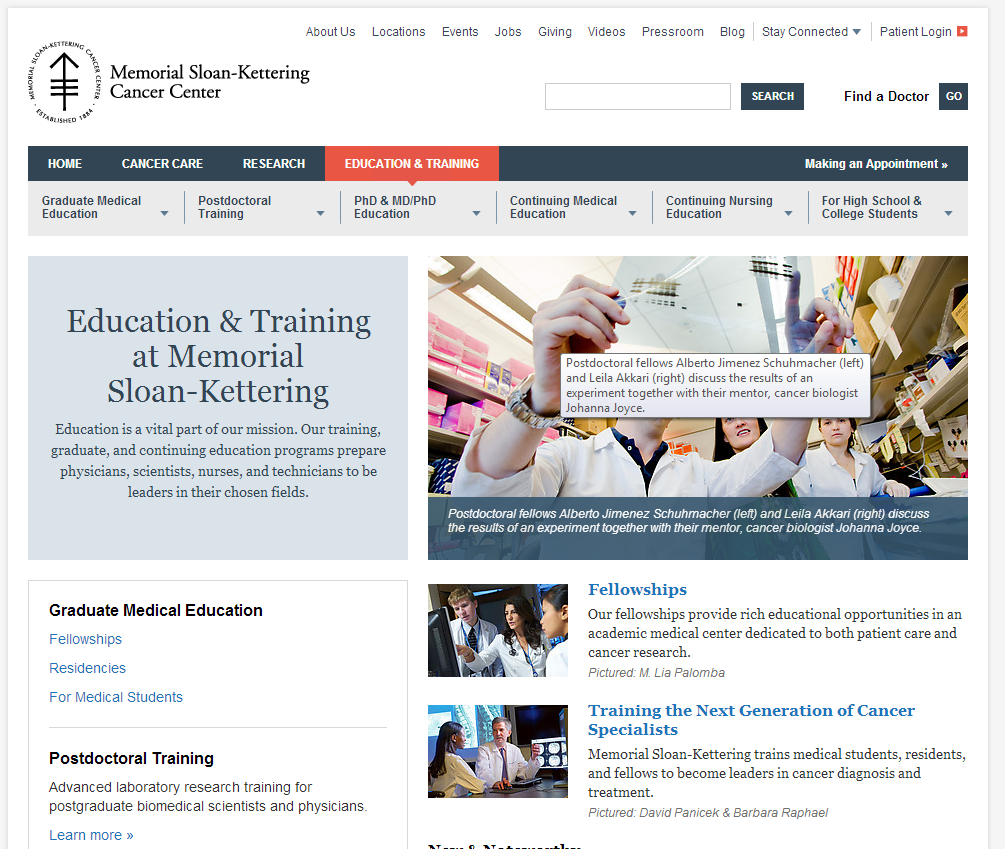 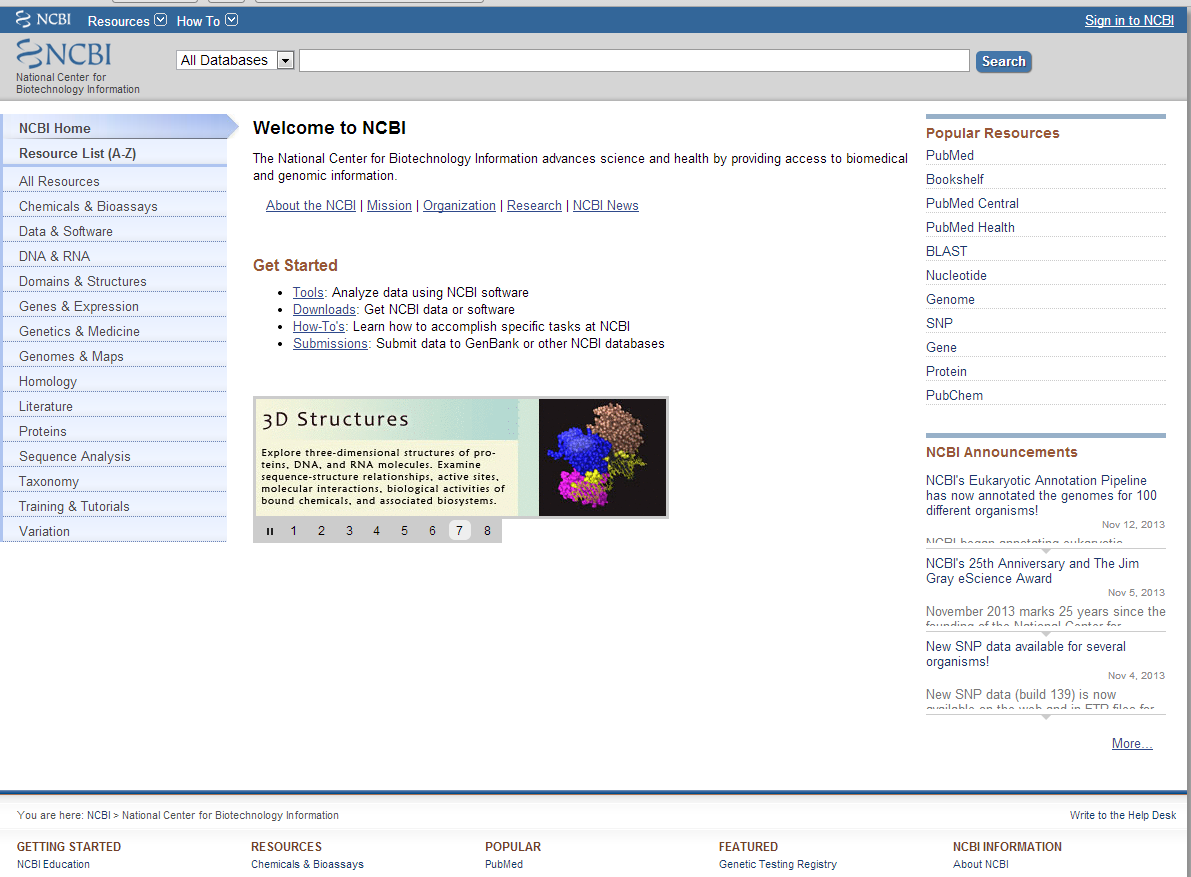 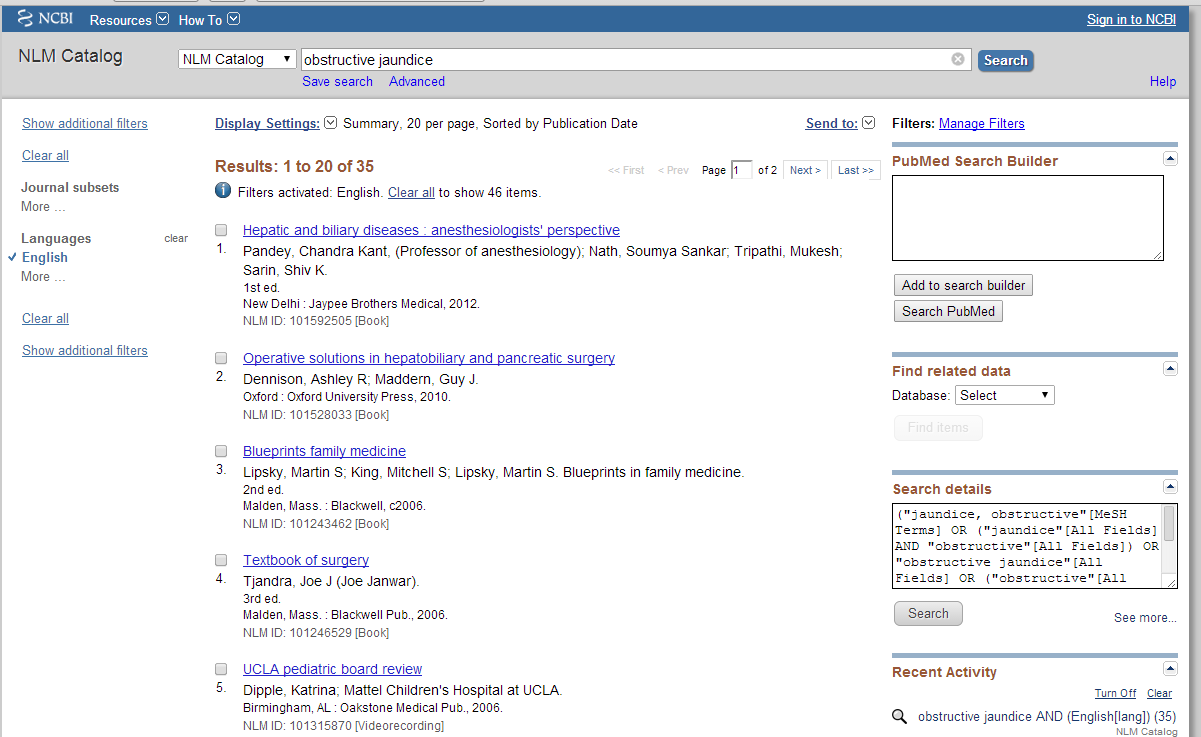 [Speaker Notes: Учебники и журналы по теме]
http://www.youtube.com/ncbinlm
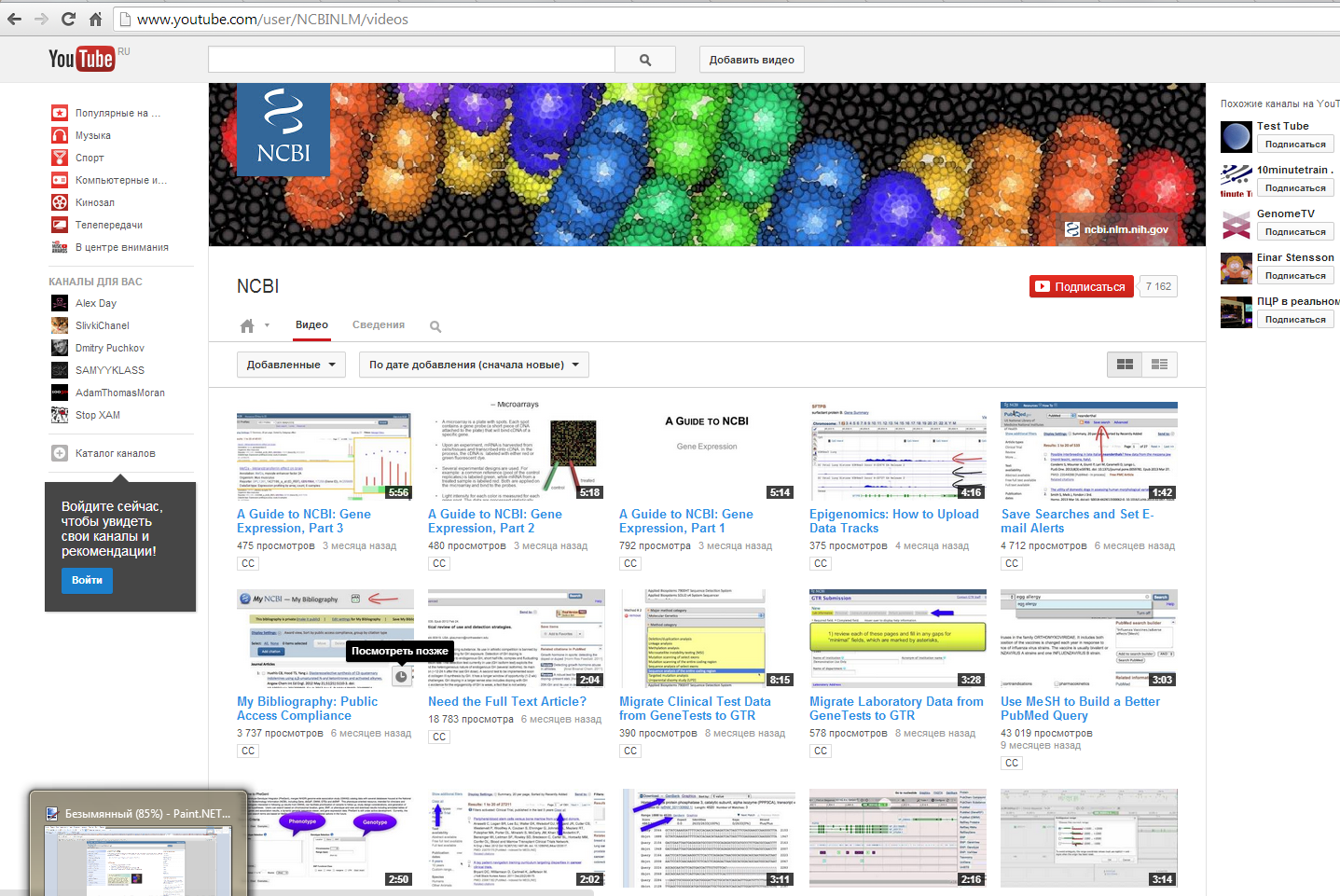 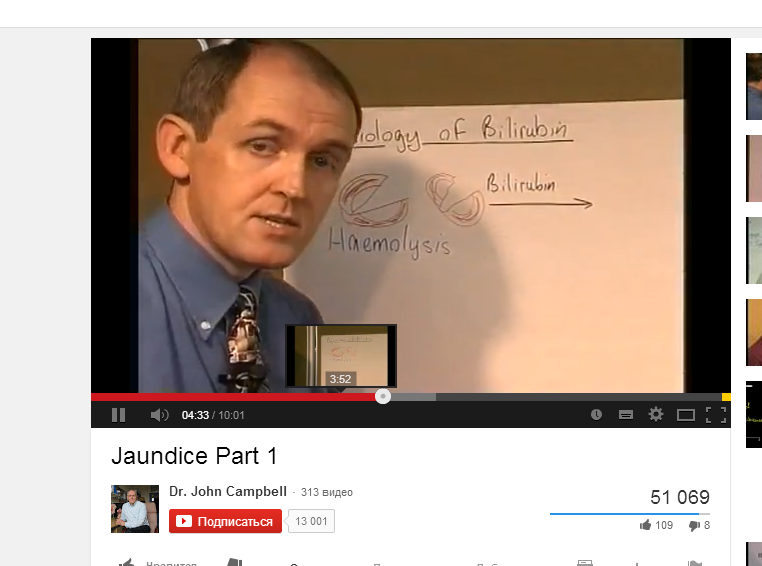 [Speaker Notes: Видеолекции]
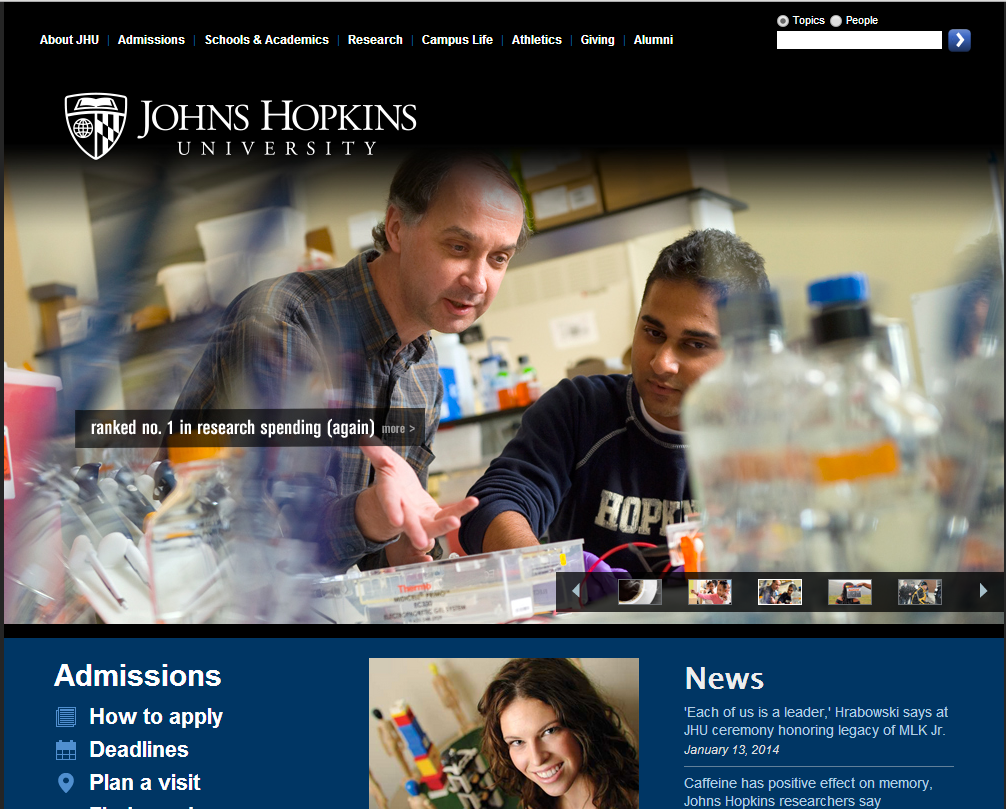 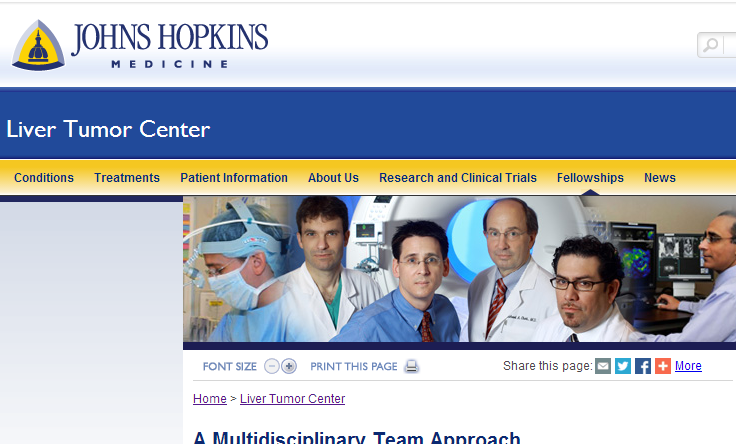 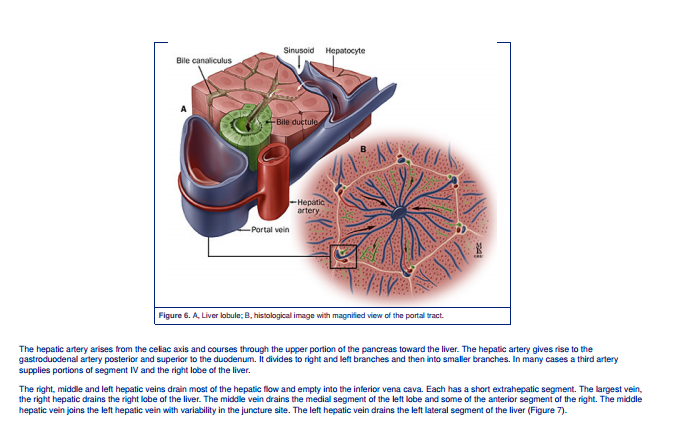 [Speaker Notes: Университет Джонса Хопкинса. Центр печеночных опухолей.]
highwire.stanford.ed Электронный архив издательства Стэнфордского университета. Области знания - биология, биомедецина, физиология, клиническая медицина, психиатрия и др.
 World newsrarers.com Каталог англоязычных газет, журналов, издающихся во всем мире. Можно выбрать издания по тематическим рубрикам или по стране публикации. 
Journal Lists Полнотекстовый архив биомедицинских и естественнонаучных статей.
BioMed Central База данных по медицине. Содержит полный текст и рефераты статей. 
FreeBooks4Doctors Более 650 медицинских книг.
Public library of science Открытые журналы по медицине и биологии
 PubMed Электронный архив открытых журналов0